Taalrijke (hoge)school HOGENT
Sarah Sierens
Kristel Detollenaere
Katrien De Maegd
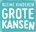 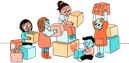 1. Foci – link met grote kansen – vernieuwende aspect
Inhoudelijke focus: verankering taalstimulering, kwaliteitsvolle interactie en warme relaties met het oog op gelijke kansen voor alle leerlingen in het basisonderwijs. We kiezen voor leesplezier.
Pedagogisch-didactisch foci: versterking professionele leergemeenschappen in de basisschool en tussen lerarenopleidingen en basisscholen.
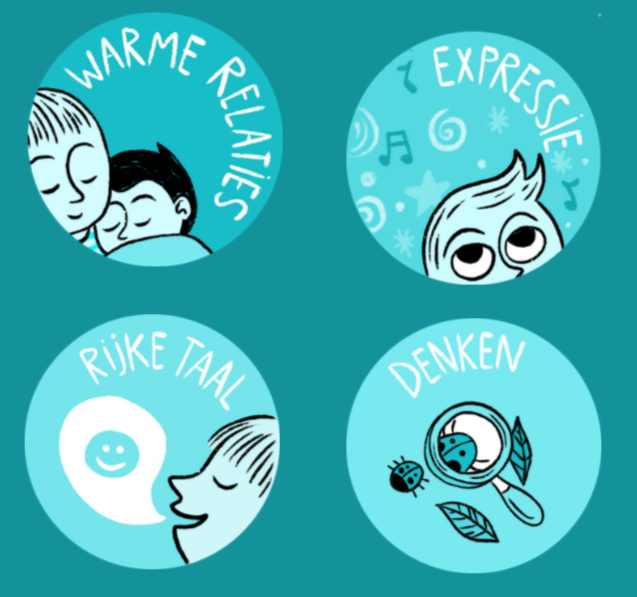 https://www.grotekansen.be/nl/kwaliteitsvolle_interacties/2
https://www.lezen.nl/publicatie/succesvol-lezen-in-het-onderwijs/
2. Doelstellingen (+ projectfasering)
Taalrijke activiteiten (boeken - leesplezier) ontwerpen in de school.
Structureel inbedden van het uitvoeren van taalrijke activiteiten in de (hoge)school.
Scholen ondersteunen i.k.v. gelijke onderwijskansen (EHBO-stage).
3. Verwachte projectresultaten
Er zijn verschillende activiteiten in de klas / op de school die inspelen op een 'rijk taalaanbod' en/of 'leesplezier' met als doel taalrijke activiteiten en interactie tussen de kinderen te realiseren met respect voor de meertaligheid uit de kindergroep.
De scholen hebben een uitgewerkte plan van aanpak (n= 4). 
Deelnemende scholen (directie, enkele leraren, pedagogisch begeleider, zorgteam) zijn aanwezig op drie leergemeenschappen over 'rijk taalaanbod' en/of 'leesplezier'. De laatste leergemeenschap richt zich ook tot nieuwe schoolteams zodat ook zij mee instappen in een vervolgtraject over taalrijke activiteiten.
Inventaris opstellen over flexibele stagedagen i.f.v. EHBO-stage.